Dementievriendelijk Noord-Brabant
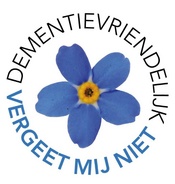 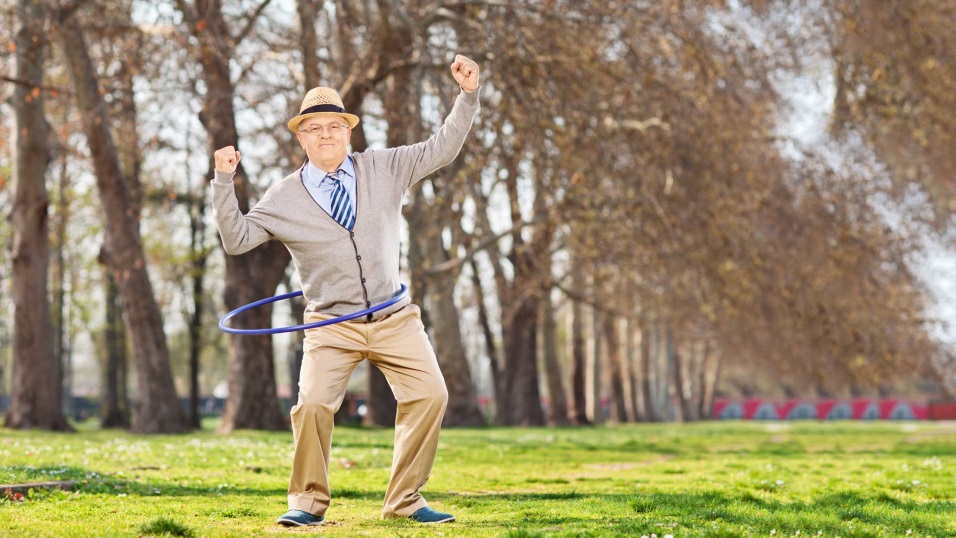 Waar zit de beweging?
Astrid Kaag
Provincie Noord-Brabant

AKaag@Brabant.nl
@Astrid_Kaag        #betekeniseconomie    @SocVeerkracht       @SmartHealthNB
context van mijn verhaal
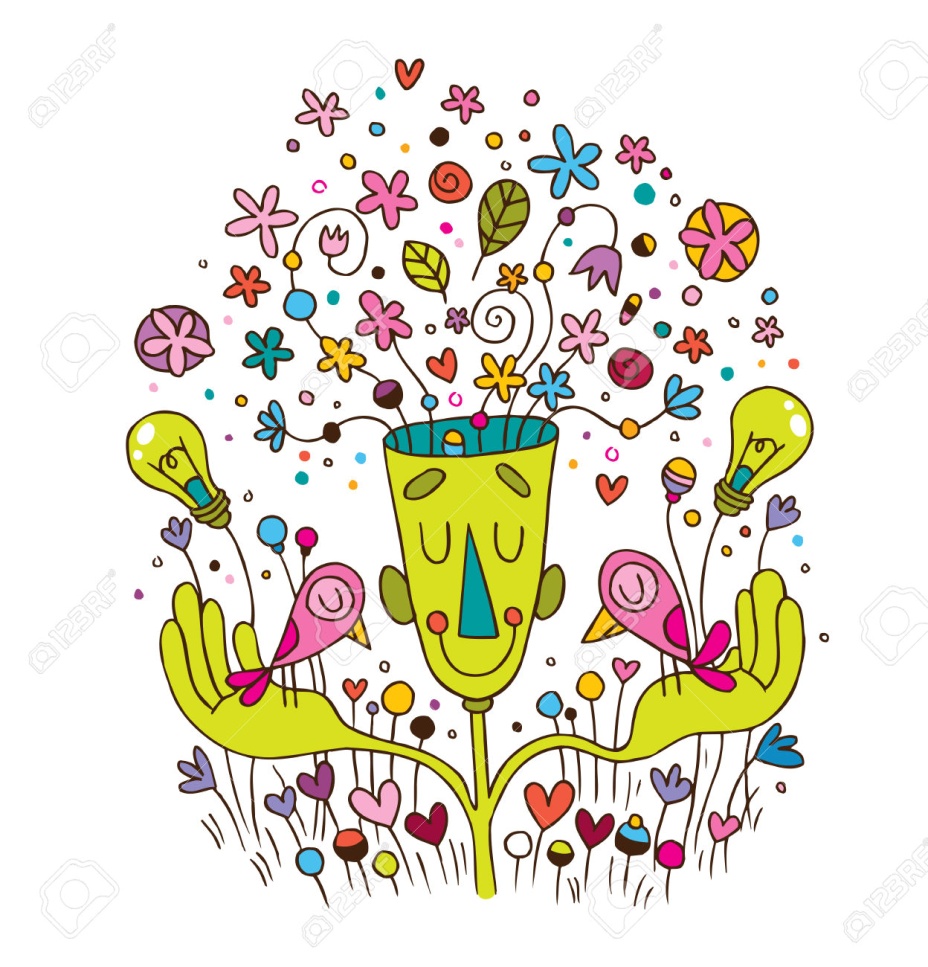 De provincie wil dat het niet alleen ‘overall’ goed gaat met Brabant, maar overál in Brabant. Iedereen moet mee kunnen doen in de snel veranderende samenleving waarin we vandaag de dag leven!
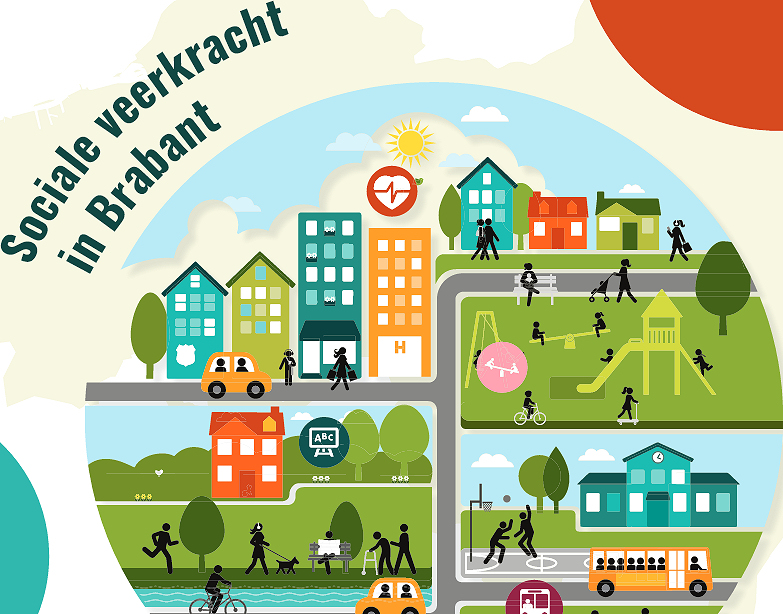 Versterken Sociale Veerkracht                                       Benutten Sociale Veerkracht

                           Rode draad: een lerende en ontwerpende aanpak
waar zit de betekenisvolle beweging?
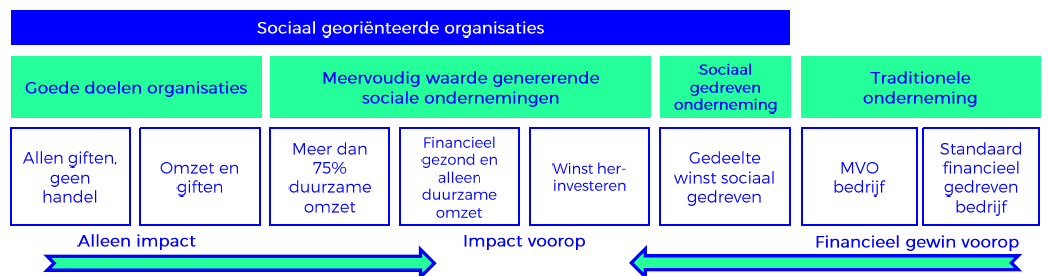 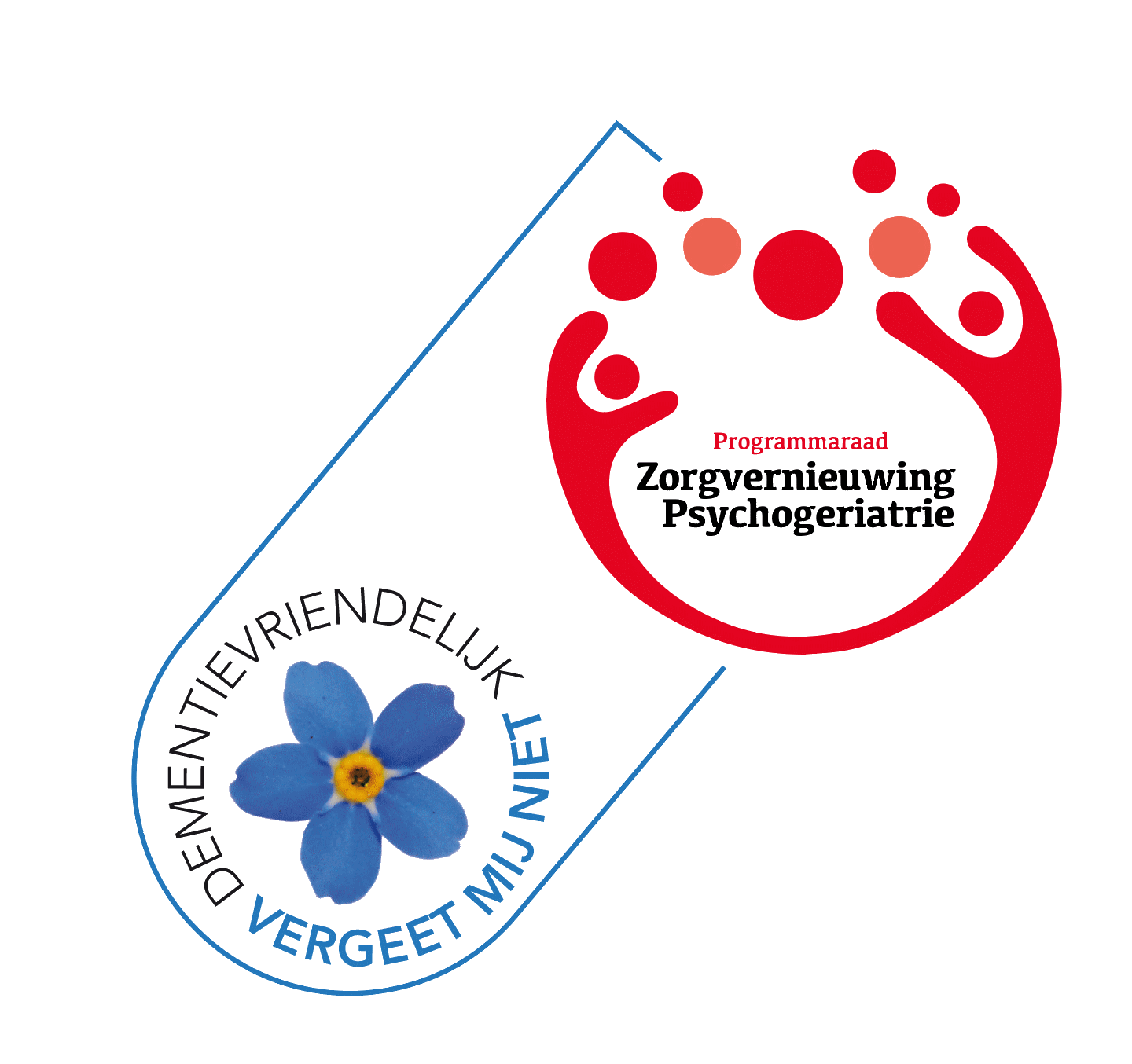 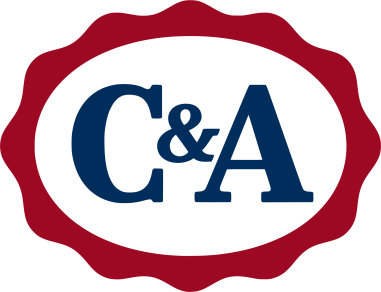 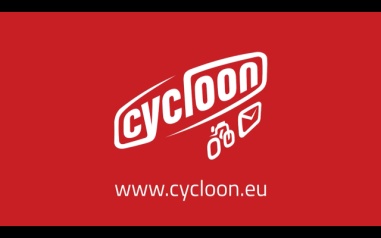 Bron: Social Enterprise NL  https://www.social-enterprise.nl/
Cijfers tonen aan: de betekeniseconomie is een feit!
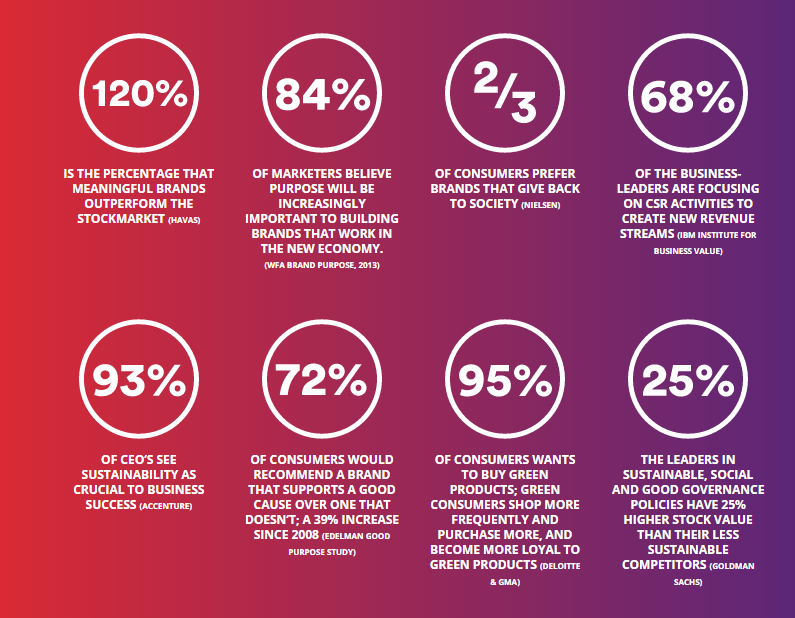 Bron: Handboek Betekenisvol ondernemen, een gat in de markt (2016), Kees Klomp
Kortom: 
Sociale ondernemers zijn een belangrijke speler bij het vinden van volhoudbare oplossingen voor een sociaal veerkrachtig Brabant. 

Zij zetten in op benutten en versterken sociale veerkracht.
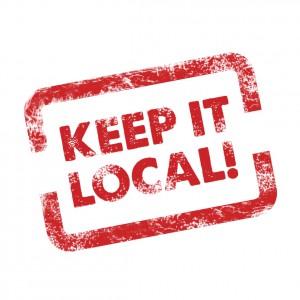 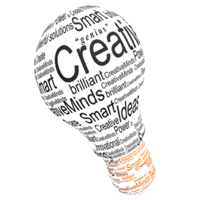 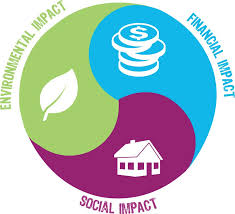 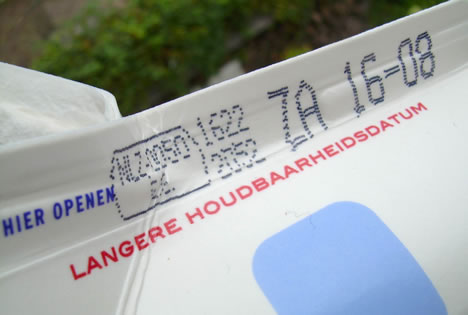 Wat zijn de kansen voor dementievriendelijke gemeenschappen?Deze initiatieven laten zien dat het echt kan!Zij hebben concrete oplossingen voor versterken dementievriendelijke gemeenschappen
een lekkere gezonde maaltijd voor iedereen
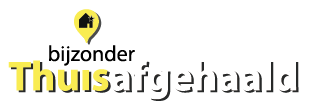 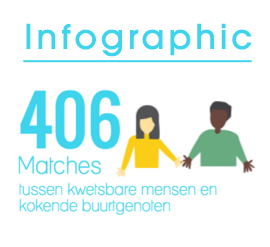 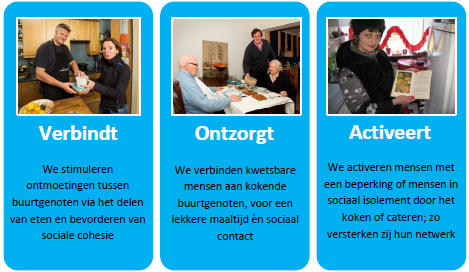 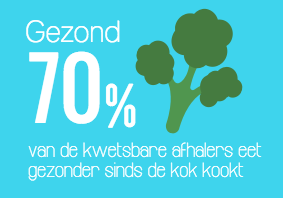 https://www.thuisafgehaald.nl/
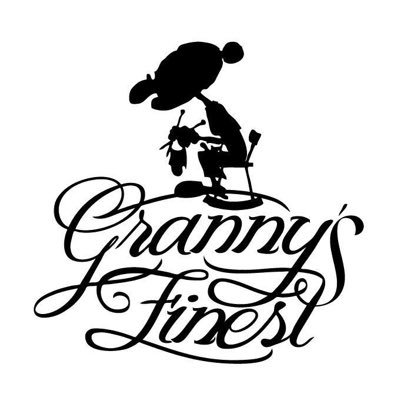 eenzame ouderen helpen jonge designers
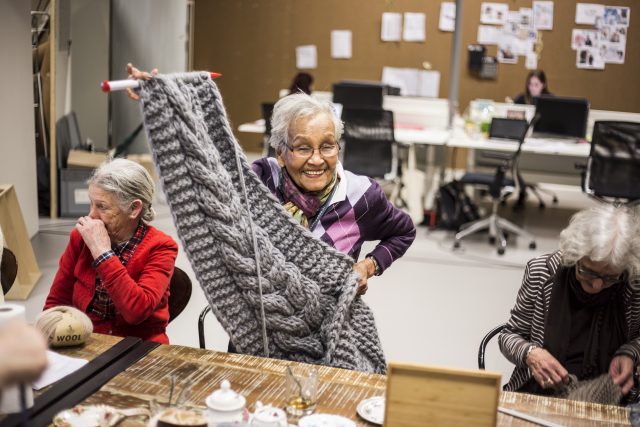 https://www.grannysfinest.com/
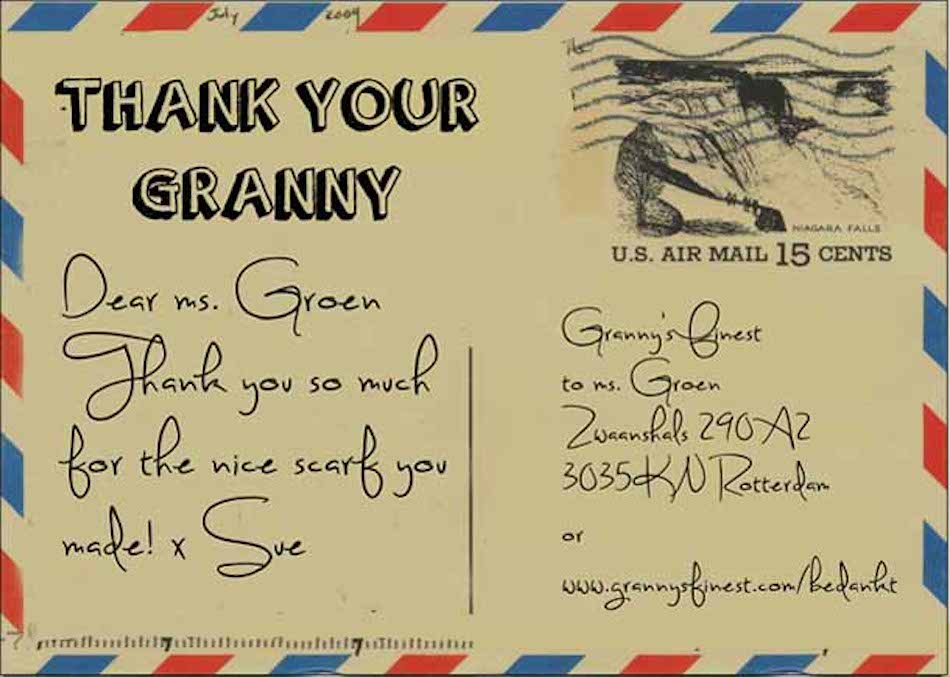 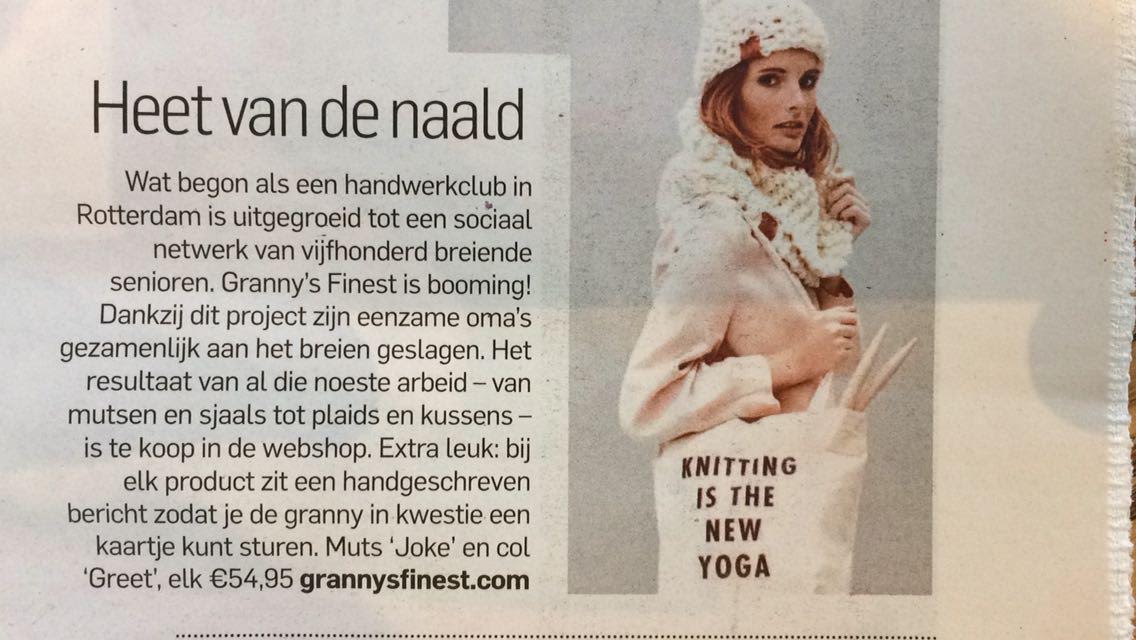 leren van andere doelgroepen
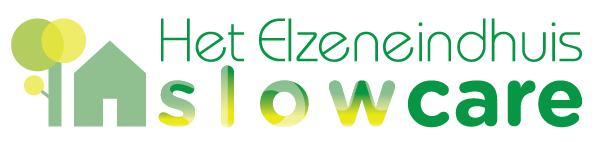 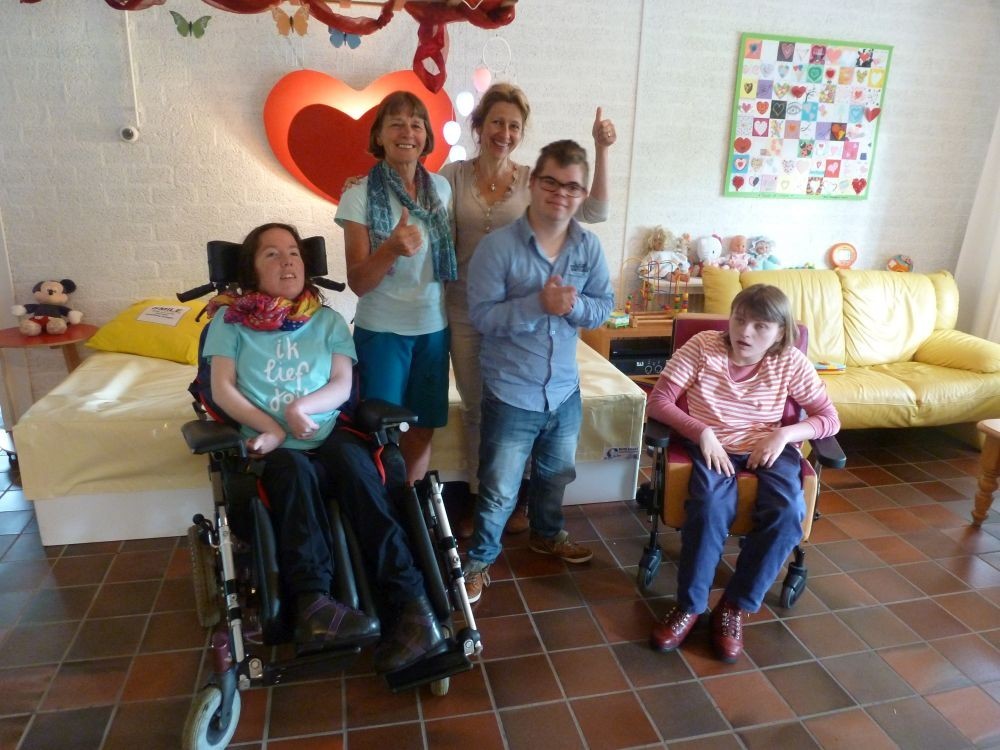 http://www.slowcare-nederland.nl/
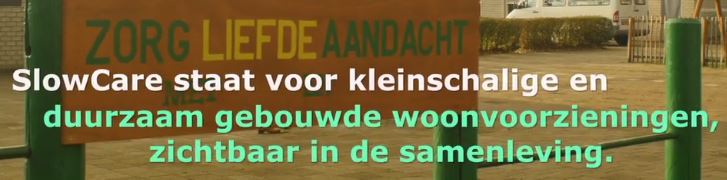 Wat wij doen
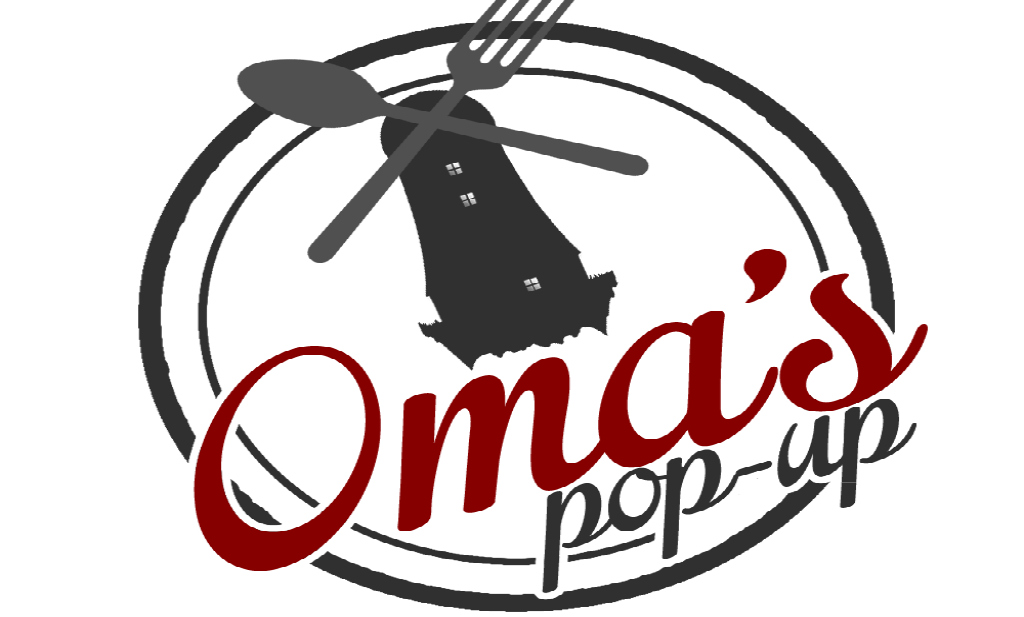 genieten van eten van vroeger
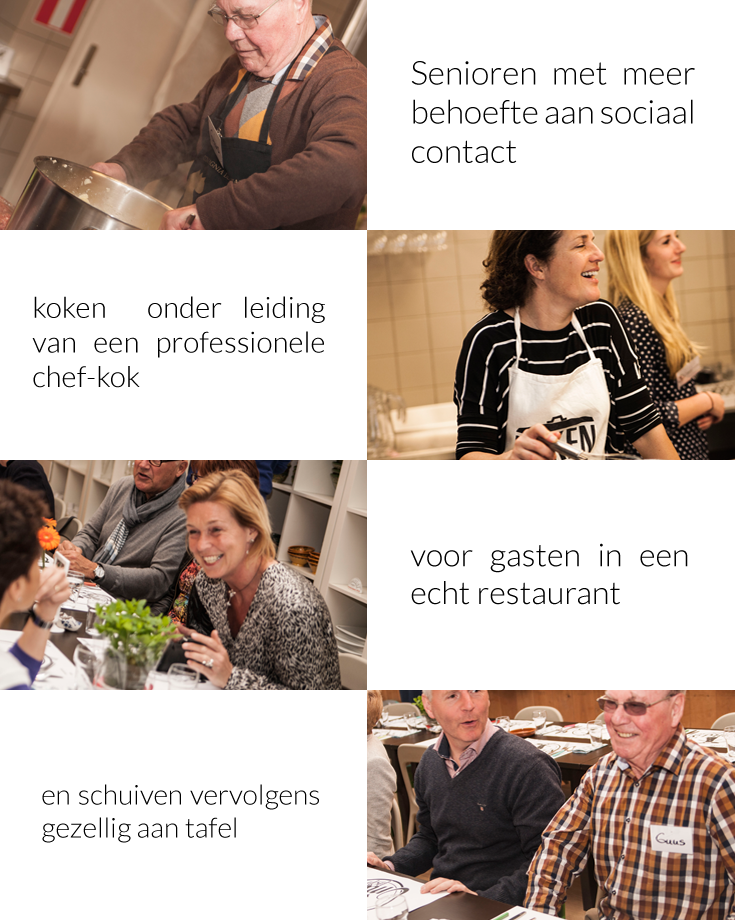 http://omaspopup.nl/
mogelijkheden van Virtual Reality
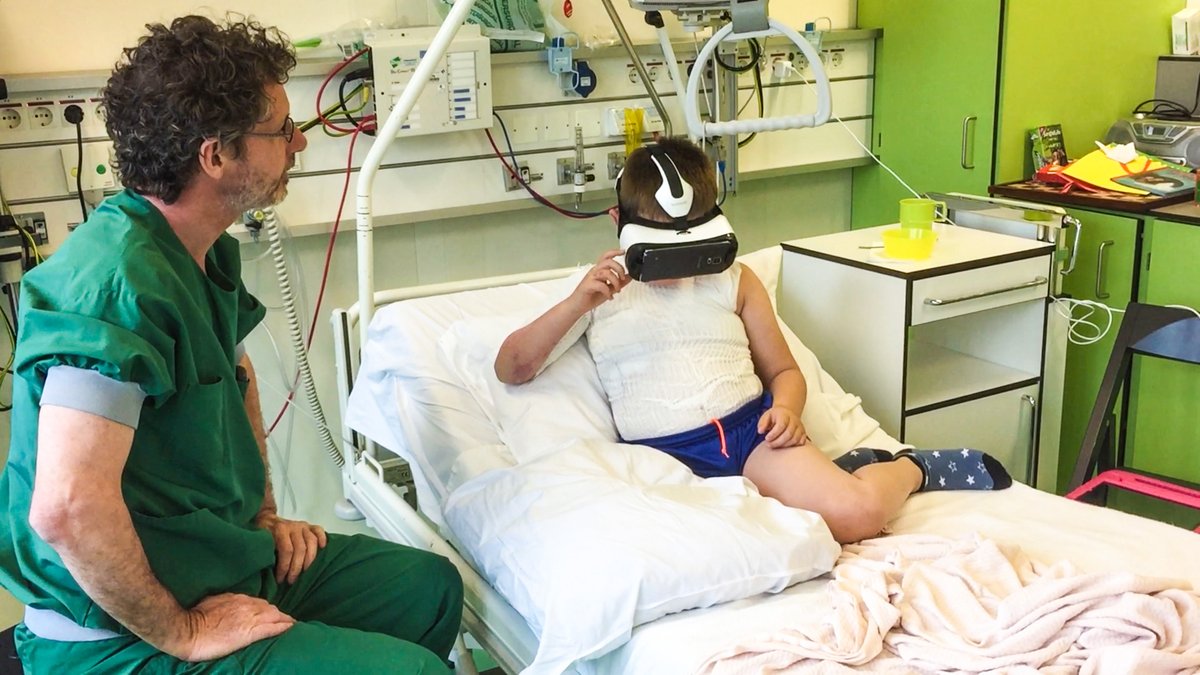 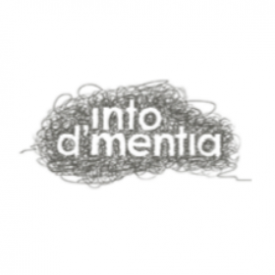 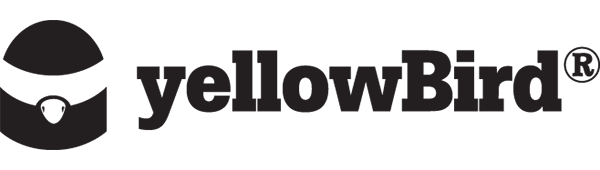 ouderen en leerlingen helpen elkaar
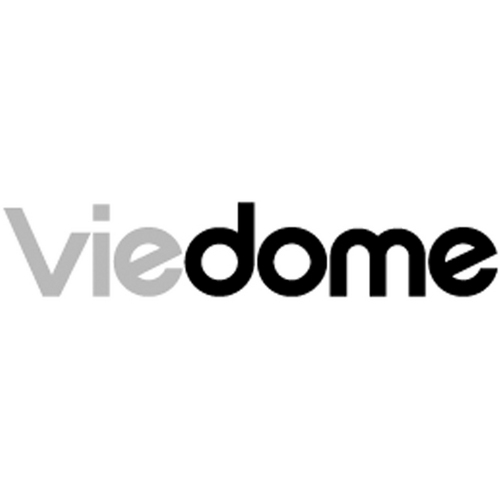 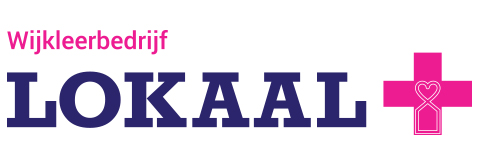 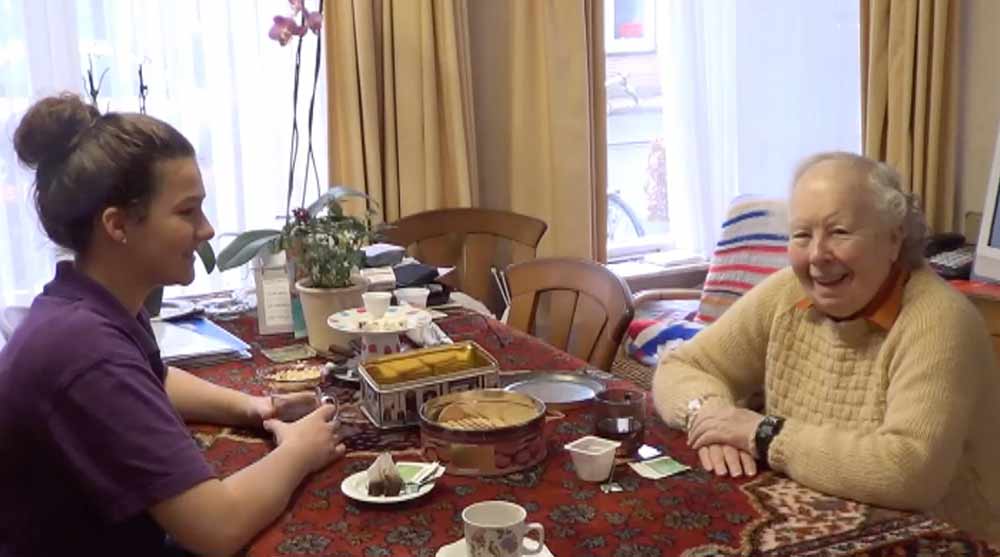 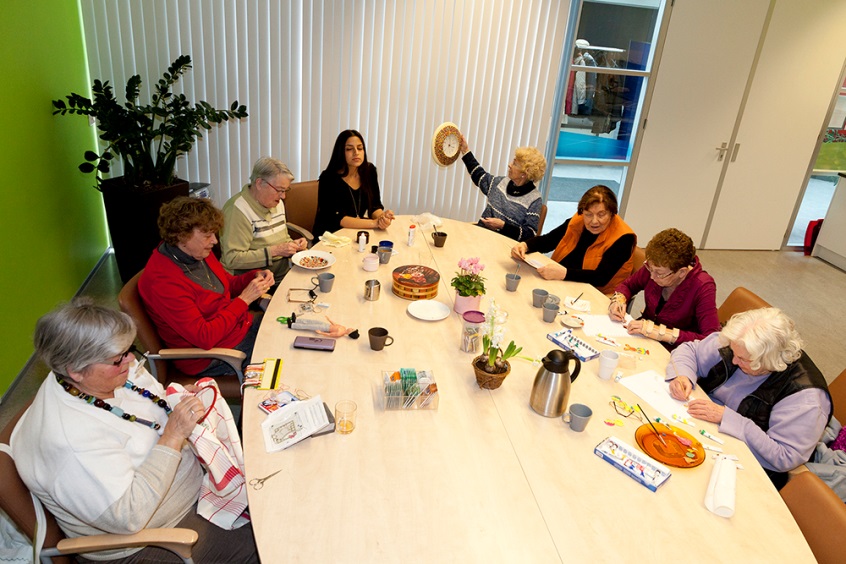 Lokaal+ past zorg en techniek praktisch toe op wijkniveau waardoor burgers langer thuis kunnen blijven wonen. Begrippen als zelfredzaamheid, eigen kracht en de civil society zijn daarin leidend.
https://lokaal-plus.nl/
Waar is aandacht nodig?
Uit divers onderzoek blijkt dat sociale ondernemers belang hebben bij:
VISIBILITY – beter zichtbaar maken van impact en betekenis
IDENTITY – werken aan sterkere samenhang en groeiend zelfbewustzijn RECOGNITION – versterken van (h)erkenning door gevestigde orde
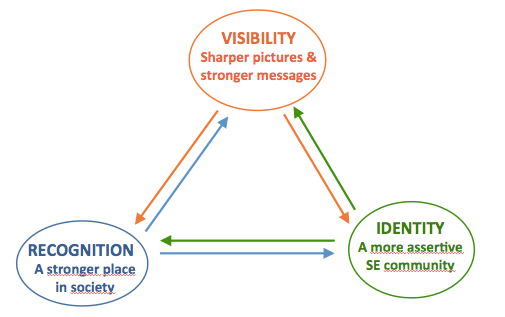 Bron: presentatie tijdens OCDE OECD-EC seminar “ Building enabling ecosystems from social enterprises” Brussel, 17/18 februari 2016
Laten we elkaar versterken!
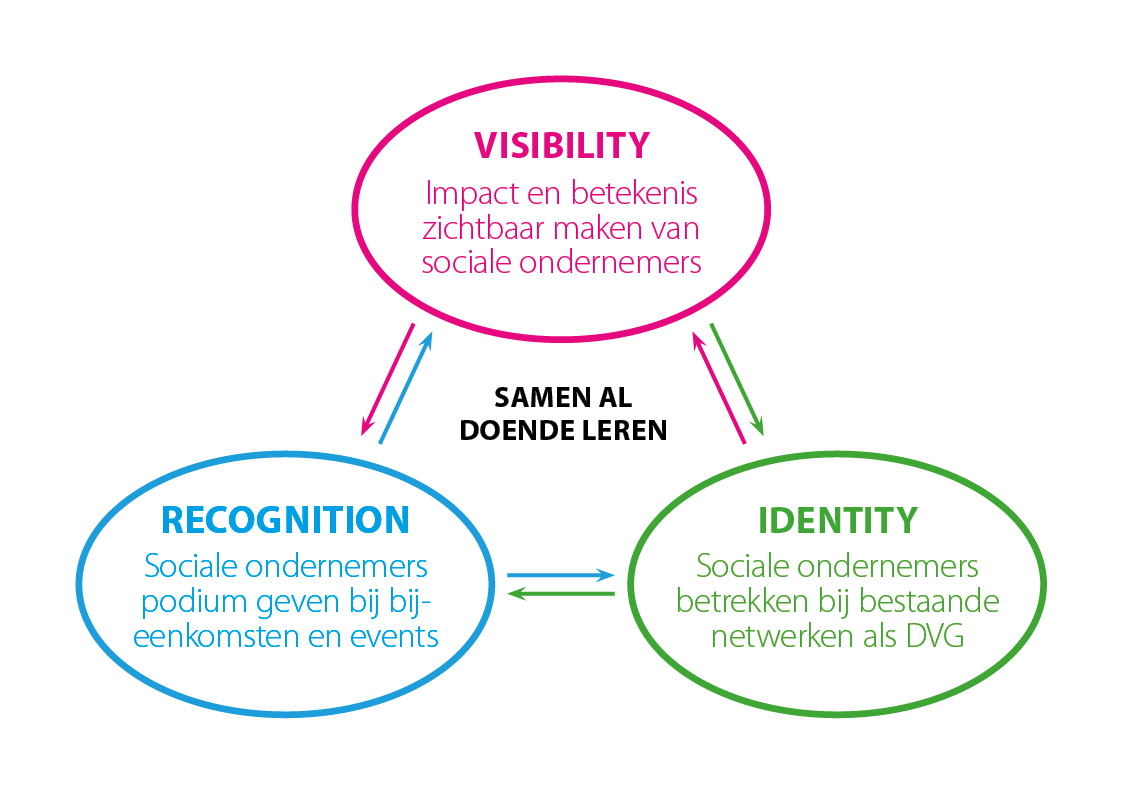 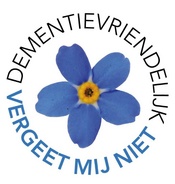 Doorpraten? Meer info? Samen doen?
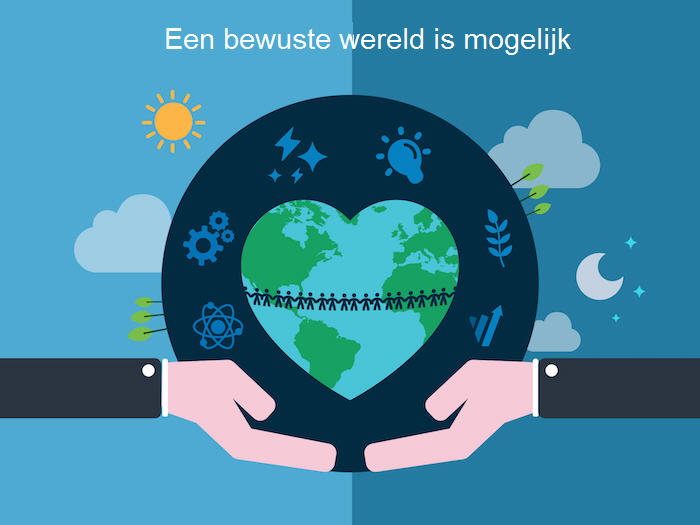 AKaag@Brabant.nl
@Astrid_Kaag    #betekeniseconomie
06 52 78 36 12